Short visitor safety induction
Michael PlaggeOHS Engineer
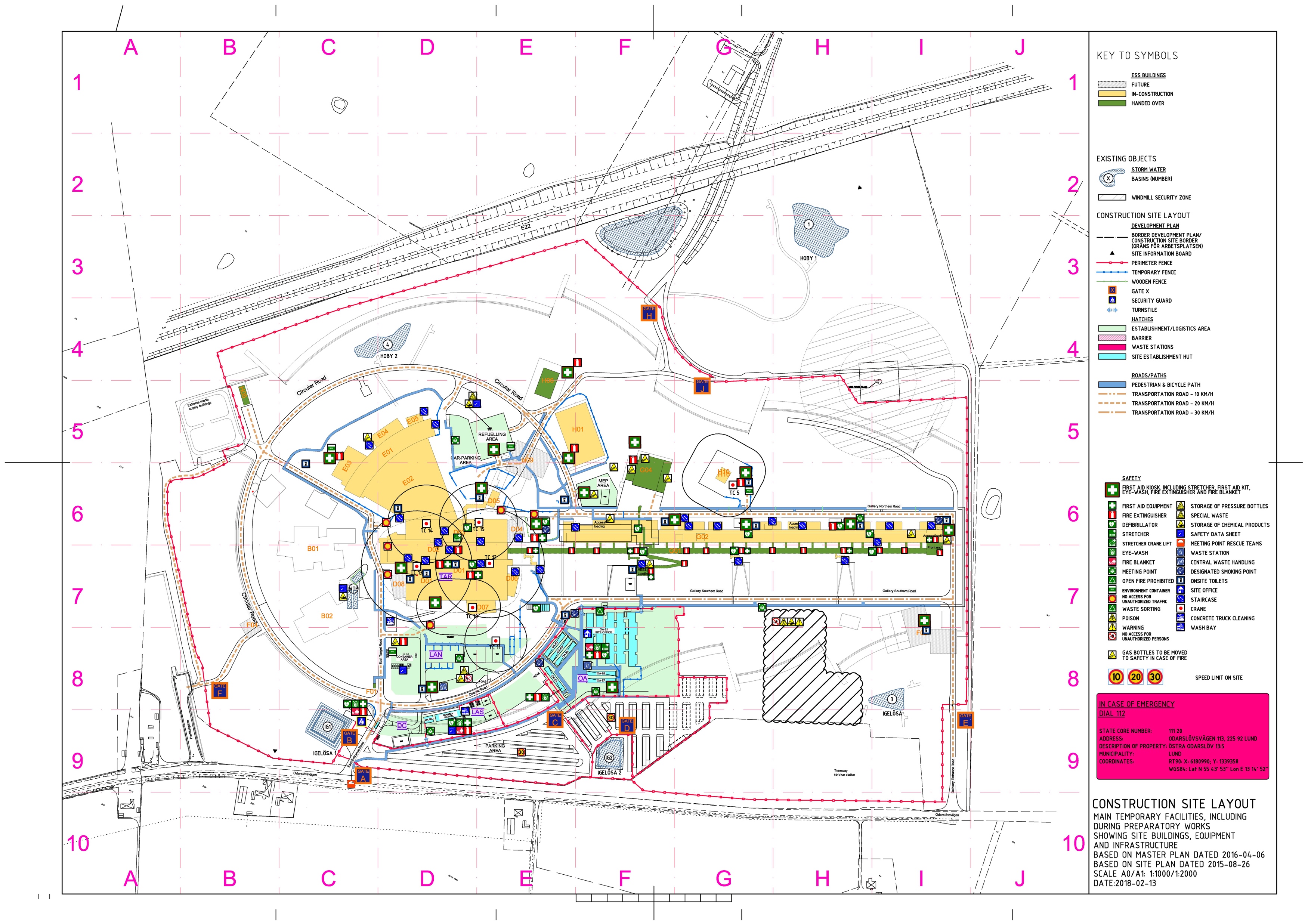 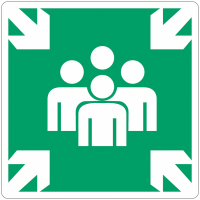 = Reassembly points in case of emergency
= Defibrillator
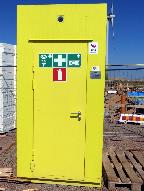 Accelerator buildings
Site Office
2
Shortlist
Only long trousers
Wear all prescribed personal protective equipment
Announce special needs (Medical etc.)
Stick to the guide
Use walkways and always check for traffic
Respect barriers
Do not walk and talk on the phone
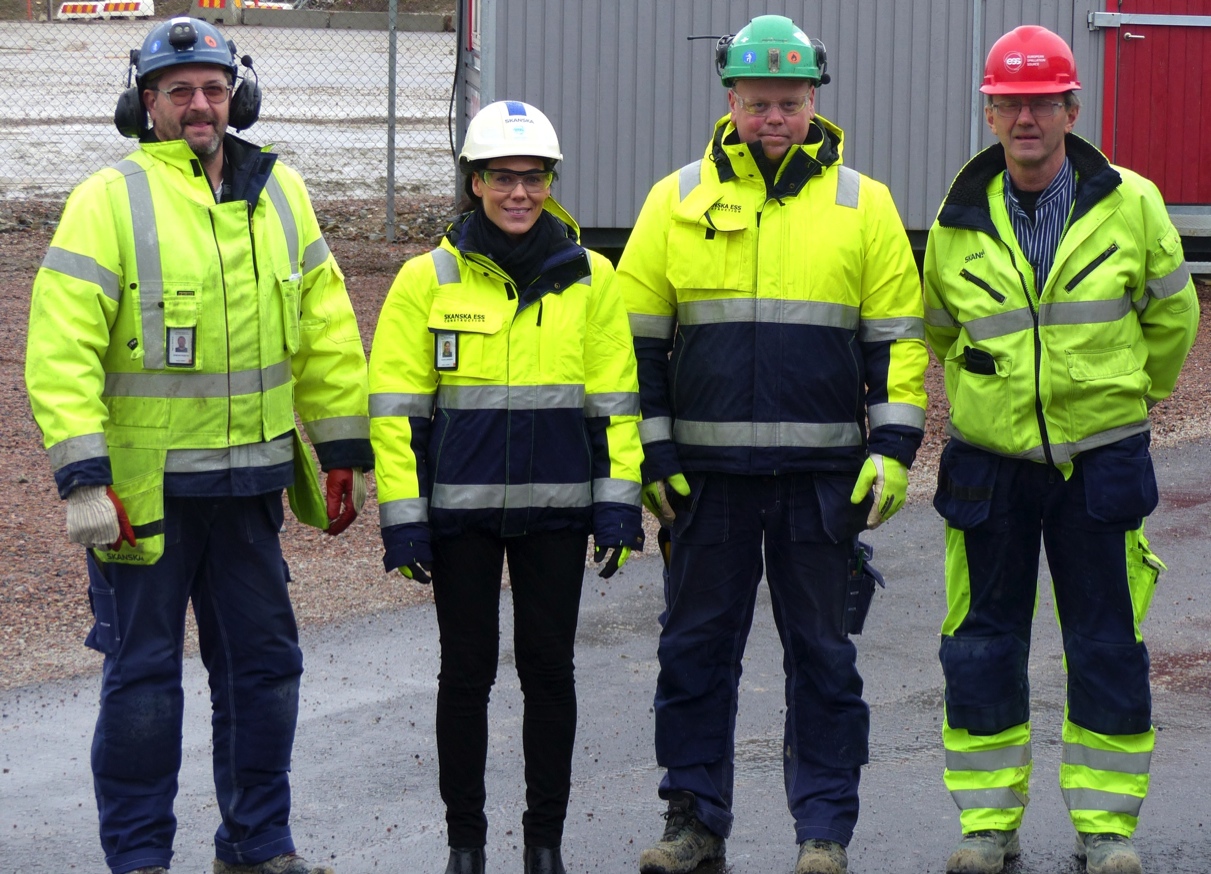 3
Enjoy the tour
”We work Safely – or not at all!”
Skanska Sweden’s Health and Safety Policy
4
[Speaker Notes: Encourage safety dialogue before reporting.]